HCE301
Volně stojící truhlicový mrazák
Invertorový kompresor se zárukou 12 let zdarma, 2 koše, Rychlé mrazení, digitální displej, kolečka, zámek dveří
Parametry odpovídají Nařízení v přenesené pravomoci: (EU) 2019/2016
Více informací o výrobku naleznete pod tímto QR kódem:
Hlavní vlastnosti (Nařízení v přenesené pravomoci: (EU) 2019/2016)
Třída energetické účinnosti		E
Celkový čistý objem (l)		300	
Čistý objem chladničky/ mrazáku (l)		-/300	
Spotřeba energie za den (kWh/24 hod)		0,635
Roční spotřeba energie (kWh/rok)		232	
Mrazicí výkon (kg/24 hod)		16	
Doba skladování při výpadku proudu (hod)	30	
Úroveň emisí hluku šířeného vzduchem (dB(A) re 1 pW)	35
Emisní třída hluku šířeného vzduchem		B
Klimatická třída			SN - T  10 °- 43 °C
Hvězdičkové označení 		****
Třída energetické účinnosti světla		G

Vlastnosti
Invertorový kompresor – tichý a úsporný chod, záruka 12 let zdarma	
Funkce Rychlé mrazení 
Elektronické ovládání 
Externí dotykový displej
Dětská pojistka
Světelný signál zvýšené teploty
Antibakteriální gumové těsnění dvířek

Mrazák
Statické chlazení
Rozsah nastavení teplot -30 až +10 °C
2 závěsné koše
Ukazatel Rychlého mrazení
Manuální odmrazování

Konstrukce
Osvětlení LED
Externí madlo
Zámek dveří
2 kolečka / 2 nožičky
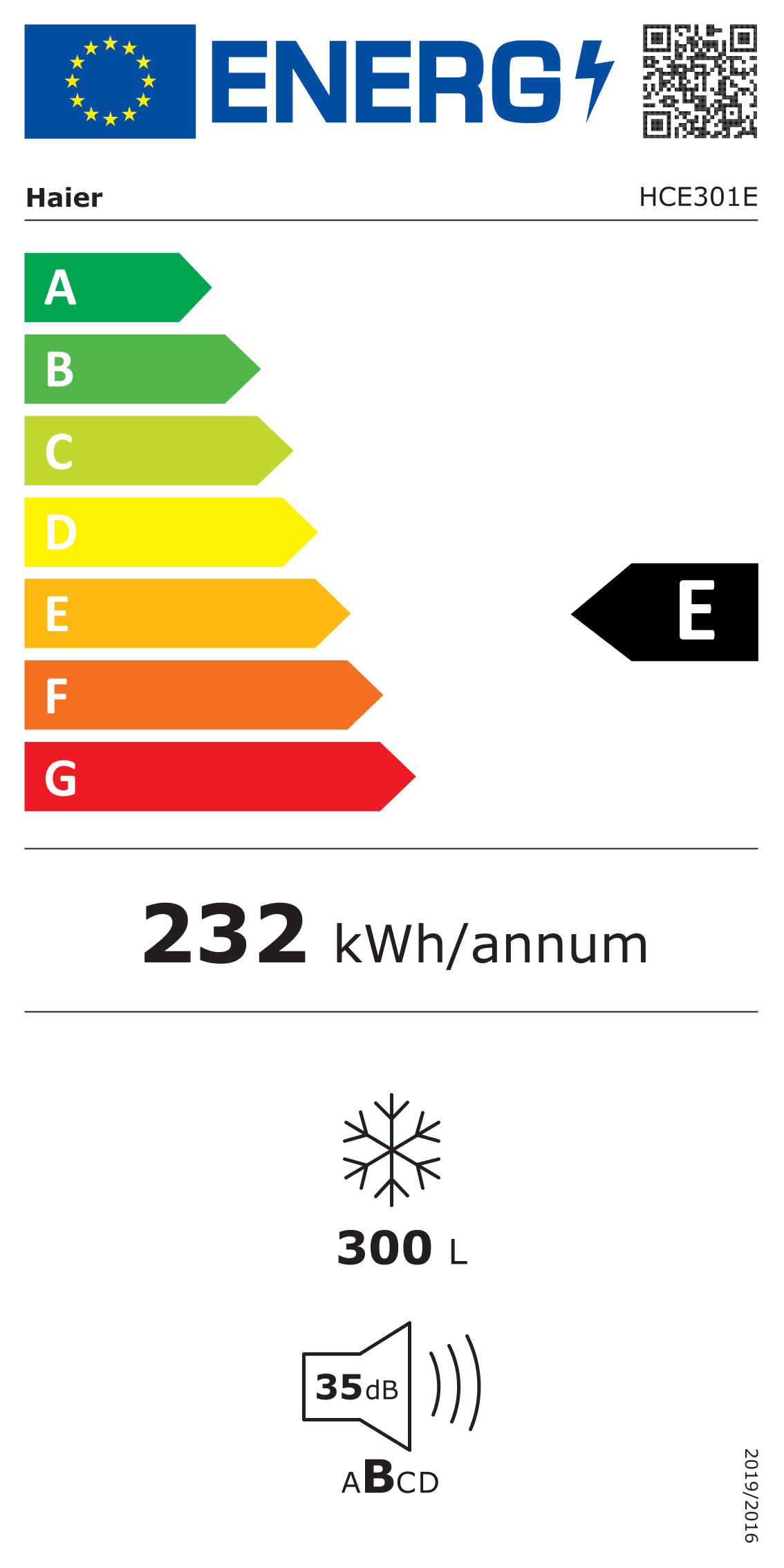 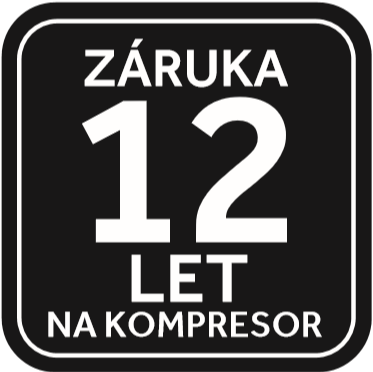 Záruka 12 let na invertorový kompresor
Externí dotykový displej
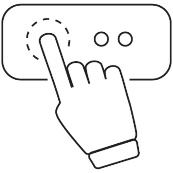 111
cm
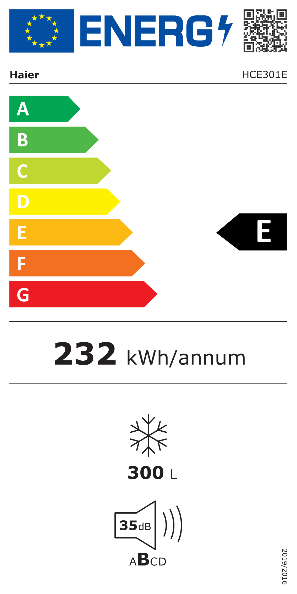 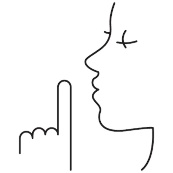 Tichý chod pouhých 
35 dB(A)
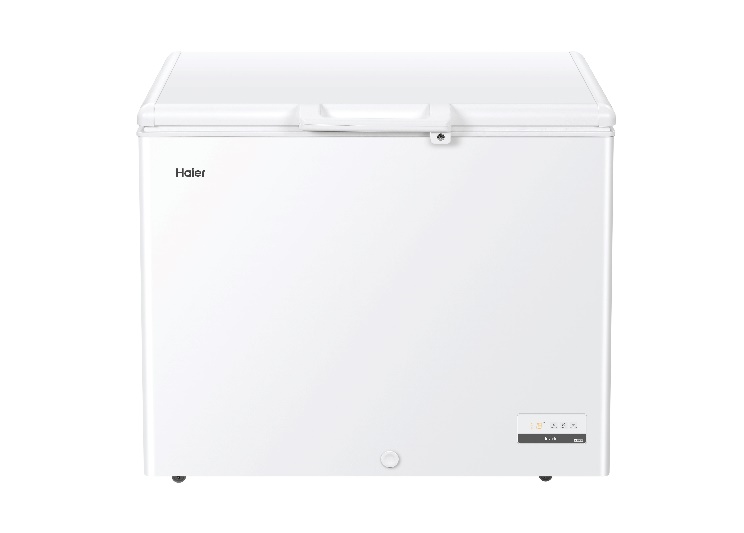 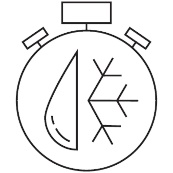 Funkce 
Rychlé mrazení
Osvětlení LED
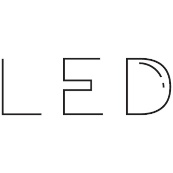 Úsporné LED osvětlení
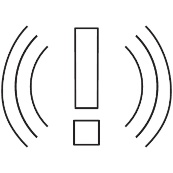 Světelný signál zvýšené teploty
Logistická data
Kód		37001503
EAN		6930265323214
Barva		Bílá
Rozměry výrobku v x š x h (mm)	845 x 1110 x 620
Čistá váha výrobku (kg)	42
Rozměry balení v x š x h (mm)	887 x 1165 x 655
Hmotnost s obalem (kg)	47